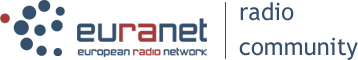 Data –one way of getting storys no one else has
1
Computer can help you with
Basic Statistic – “inflation has in EU now reached …”
Illustrations - Google map
Search robots – getting you the data or update
Advanced filtering – linking data's
Advanced programs, like Eurovision contest, or the most unpopular politician, Mafia web
Treating huge data-sets, wiki leaks etc 
Surveys
2
Reveal the truth
Fuel prices have been rising since the 70`is?
3
OK, lets check
First find the fuel prices 
Then get the inflation rates and ad them in a column next to the fuelprices of each year
Choose any year as a starting point, for instance 1980(AFTER the energy crises or 1976 during), make this you 100%
Correct the numbers => fuel prizes are not higher now, infact much lower the 1980’s,  but rising
4
First the basic:
Exel and databases, tools you should know how to use
We use a lot of search engines, but they do function differently
5
boolske logic –search engines are different
and…
or…
not…
Denmark –pure happiness
http://worlddatabaseofhappiness.eur.nl/trendnat/framepage.htm 

http://www.statistikbanken.dk/statbank5a/default.asp?w=1280
7
Sure- but it is a rich country
8
Next step
OK, but crosscheck your story – how about other countries…

Result, yes other “happy countries” are not rich => go ahead write the story
(remember to crosscheck, and make sure, that the data actually can show your point. Not like “owners of BMW get more sex than others…”
9
Robots – attacker or helper
Robots can search or monitor
The law is unclear – because you can duplicate complete databases
Robots are unpopular because they are believed to overload databases – NOT TRUE
10
How to use and where to find robots
http://kapowsoftware.com/
11
From Eurovision to Mafia
12
The future- specialist journalists
http://wikileaks.org/wiki/CIA_report_into_shoring_up_Afghan_war_support_in_Western_Europe,_11_Mar_2010 
What is true, what is not? 
Journalists whit computer and analytic skills 
Demanded a close corporation between journalists and programmers
13
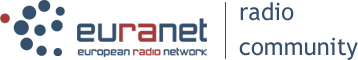 14
What is a typical news story
Actuality 
Important 
Identification
Sensation 
Exclusive
15
What is a typical news story
When, what, how…
Who says what, for and against
16
The classical news story is just
When
How
What
Why 
…
17
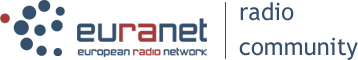 18
Story telling,
Franklin: Journalism is the boring end of an interesting story
19
Story telling,
Uses the same terms as fiction
Is very heavy in research
Uses both left and right part of the brain
Much better impact
Demands discipline
20
Story telling,
Tom Wolfes rules:
Think in scenarios
Use the spoken word and dialogs 
See concrete details that tell your story
21
Story telling,
Remember that the reader can smell, hear, see, and feel.
22
But how?
The first scene
Facts
New scene
Facts
The hammer
23
Story telling,
Studies show:
- Story telling is for all
Young see it as quality 
Young non educated and bad readers learn and remember almost 3 times better
24
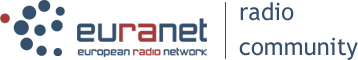 25
The Boks-model, Wall Street Journal
Tempt me
The core, what is this about?
Prove it
Hammer, help me to remember!
26
The Boks-model, Wall Street Journal
The boks-model of Rick Brag, has 5 peaces, where the first ”hooks” the reader/listener, the next explains the core, the next part reaches back to the first part, then a less interesting but important part and a “hammer” in the end
27
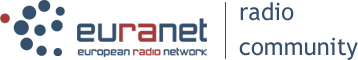 28
The new way: Kocks box
Illustration
Historical facts
The news
Feature
Links to www
Comments
Related stories
Background
Numbers and statistics
29
For radio, web, Newspaper?
Storytelling is good for anything but web   
The box/boks models are good for a background story. It will work on all platforms, both radio, tv, or web.
Kocks box is good for web and newspapers
30
Where can we read more?
Christopher Scanlan:”Reporting and writing”
John Franklin:”Writing the Story”
William E. Blundell: ”The Art and Craft of Featurewriting”
Aristoteles: ”Rhetoric I-III
31
32
Finding your way
33
Finding your way
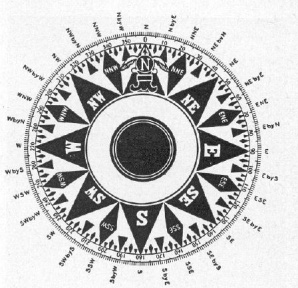 knowledge
clarifying
enlightening
consensus
conflict
discuss
explorative
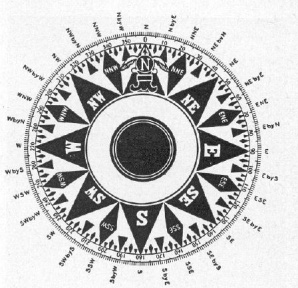 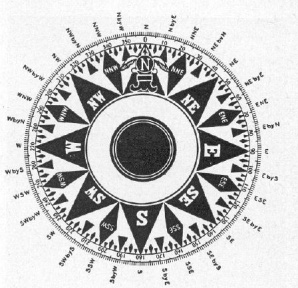 uncertainty
34
Finding your way
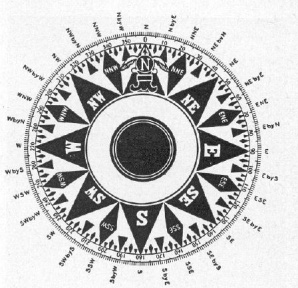 - to clarify the contradictions
- To raise the debate so readers have the opportunity to choose
- demand: fair
consensus
conflict
discuss
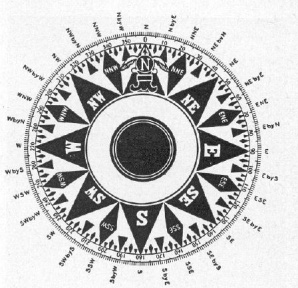 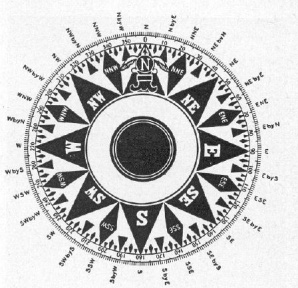 uncertainty
35
Finding your way
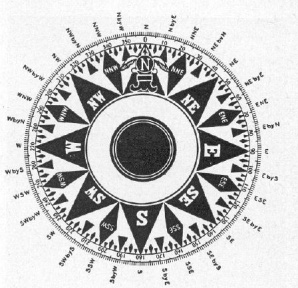 The task is to find different options and explore them.
consensus
conflict
explorative
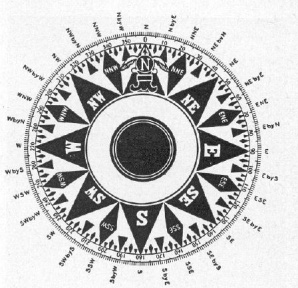 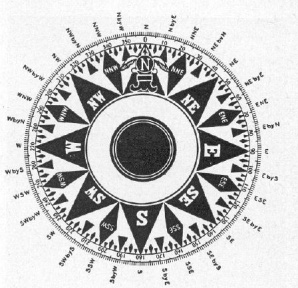 uncertainty
36
Finding your way
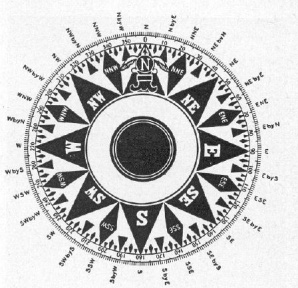 knowledge
The task is to analyze the topic thoroughly. The goal is to train readers' insight and understanding. It requires a lot of knowledge.
enlightening
consensus
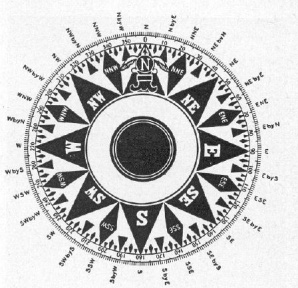 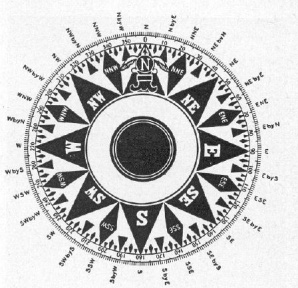 uncertainty
37
Finding your way
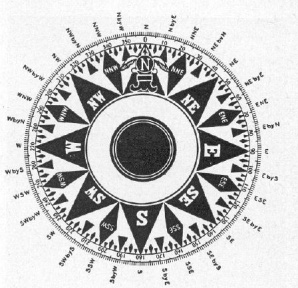 knowledge
It is for stories where there is knowledge, but disagreement. The sources must be independent specialists. The goal is to explain to readers about a controversial context.
clarifying
conflict
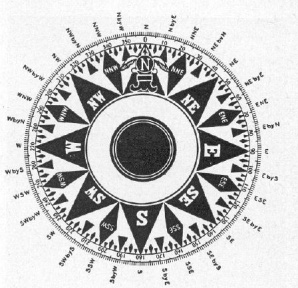 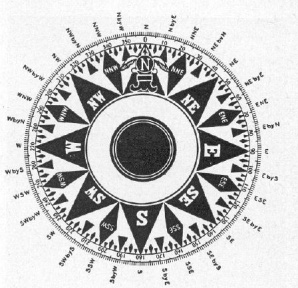 uncertainty
38
39
The modern story-telling: No room for us?
40
The modern story-telling: No room for us?
Modern journalism is challenged right now by the new media’s. Especially blogging has caught a lot of readers. 
But also Facebook, Twitter and different websites are a new places where the readers go. But can we use the new media’s to do more, than just publishing our stories?
41
The modern story-telling: No room for us?
Amina Araf , a story from not Hell, not Syria but USA
42
43
Public journalisme
David Broder, Washington Post, 1988
Editor Davis Buzz Merrit, the Wichita Eagle, Kansas: ”We, the people”
44
Public journalisme, the story
Back in 1920 two ways:
”Atergate way”, and ”public way”
(Walter Lippmann       and     John Dewey)

http://www.pewcenter.org/
45
Public journalisme, the story
Back in 1920 two ways:
”Atergate way”, and ”public way”
(Walter Lippmann       and     John Dewey)

http://www.pewcenter.org/
46
From Carl Bernstein og Bob Woodward to now.
47